Revision 2
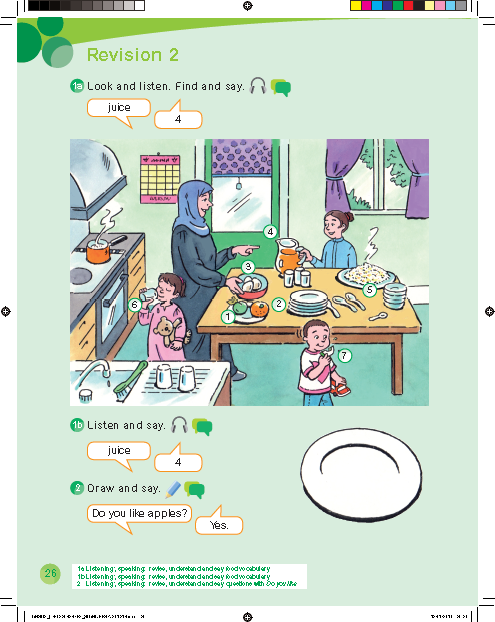 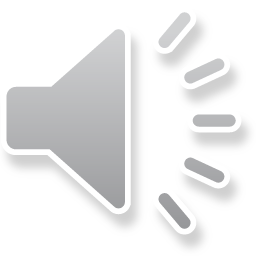 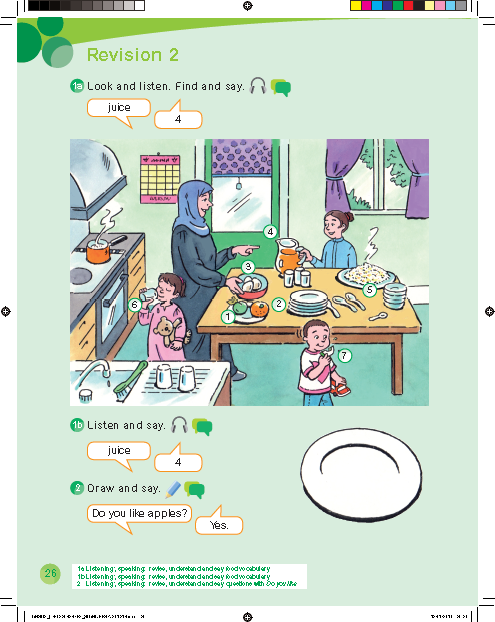 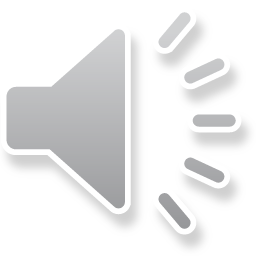 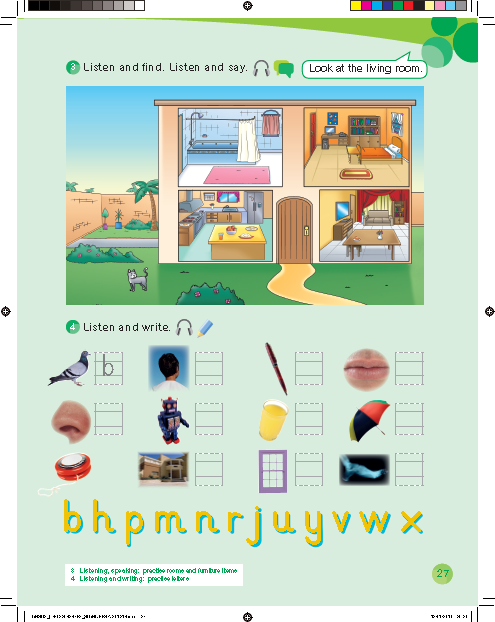 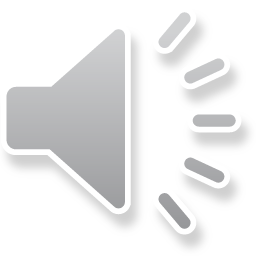 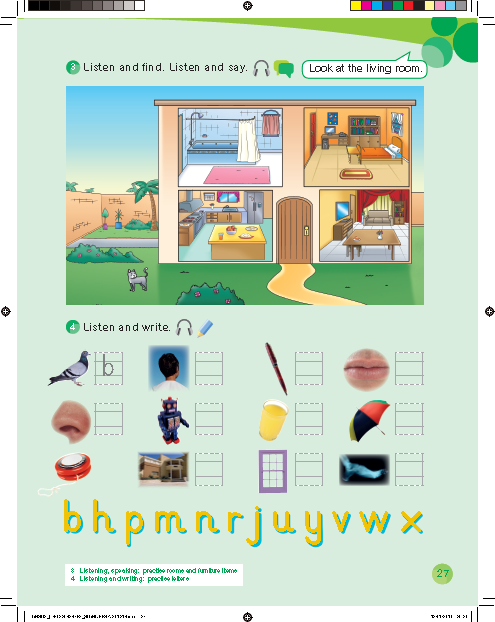 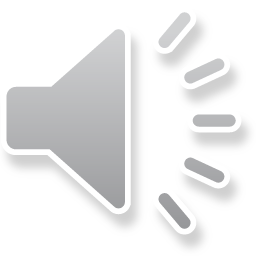 Work bookp. 73
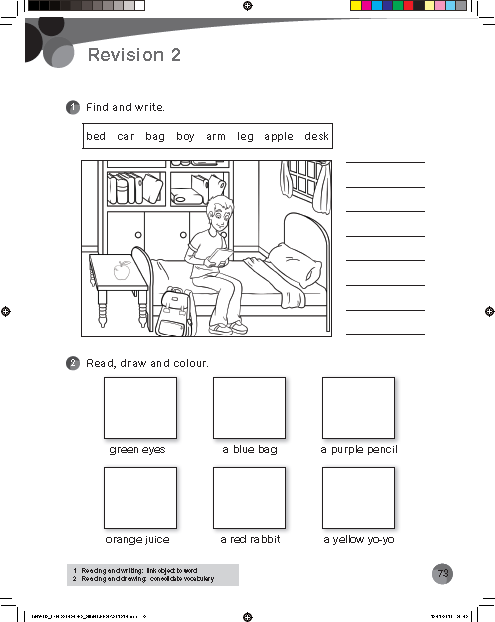 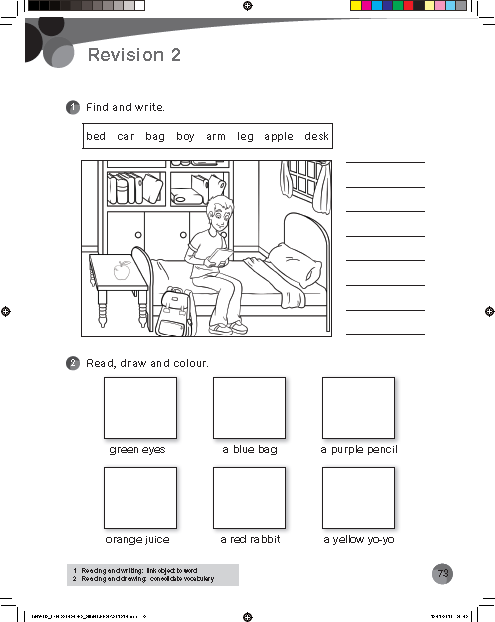 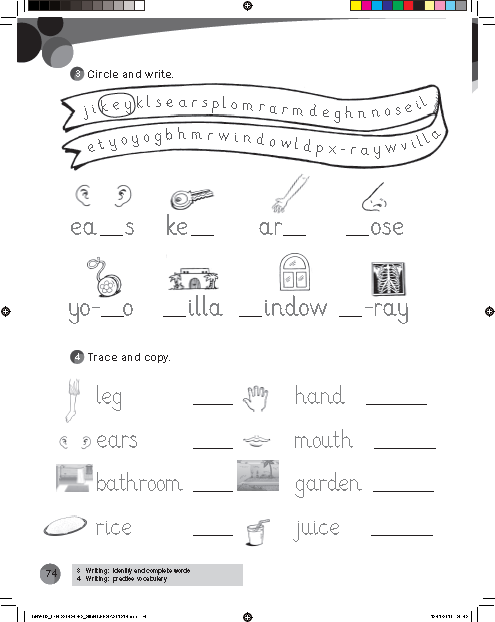 y
m
n
r
w
x
v
y
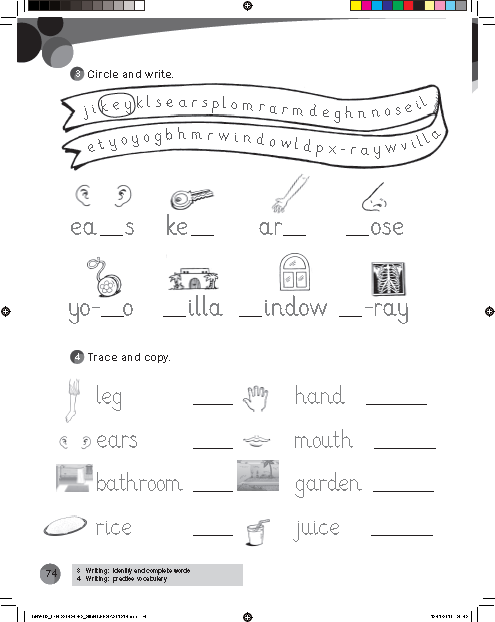